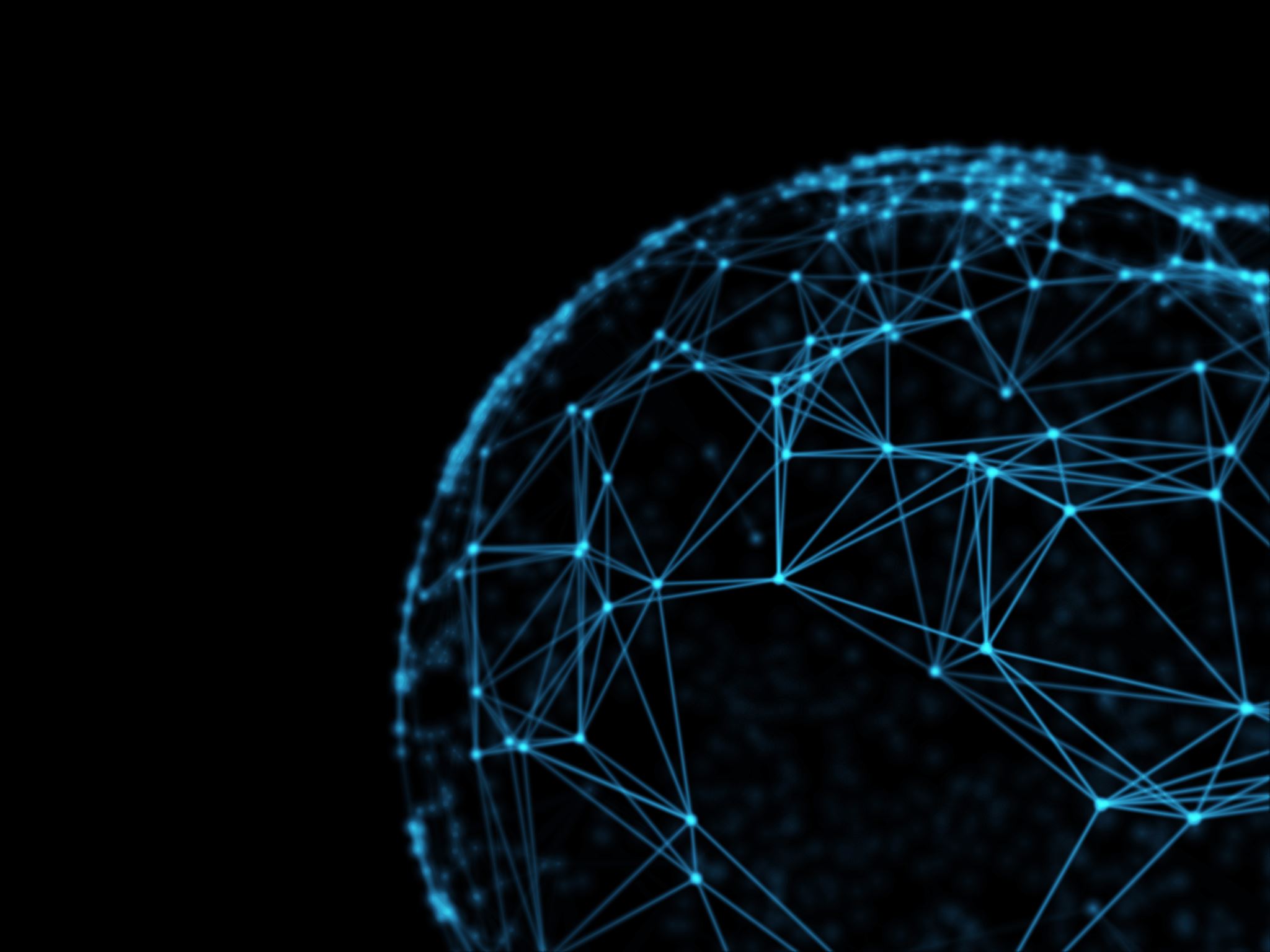 World understanding and modeling
Leonard Walletzký2019
How do we model?
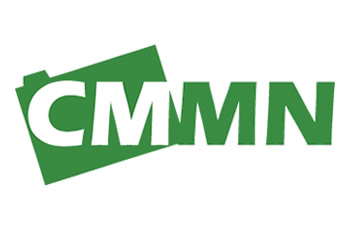 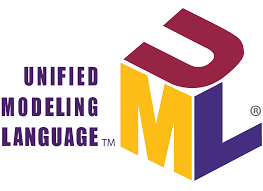 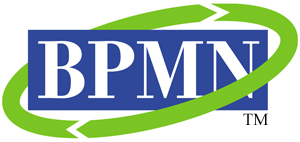 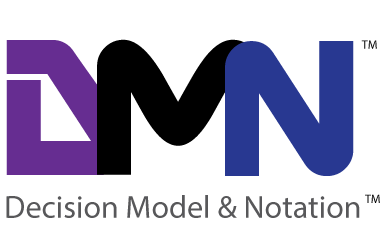 But….
Problem
Solution is to go back to our roots and ask
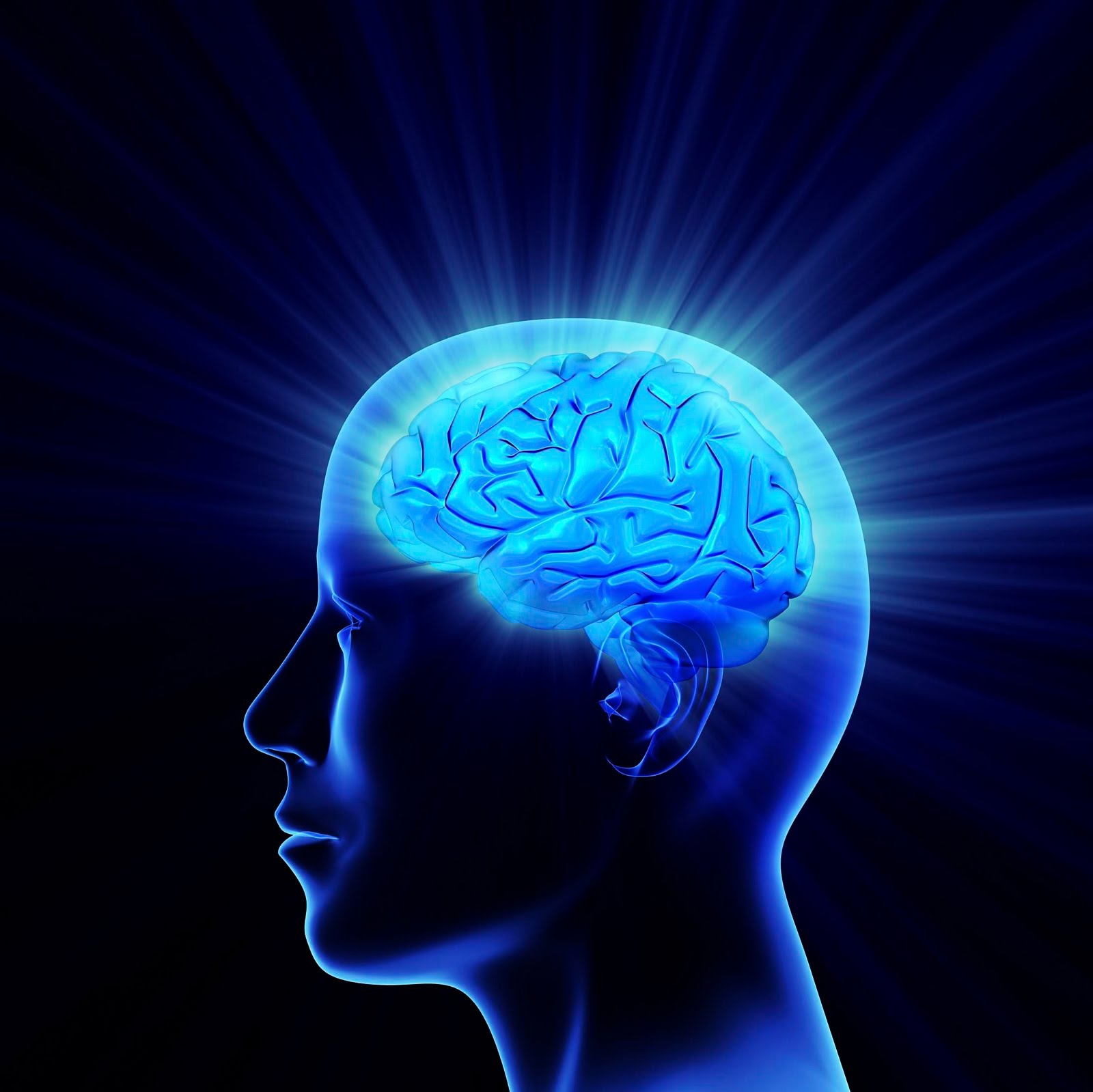 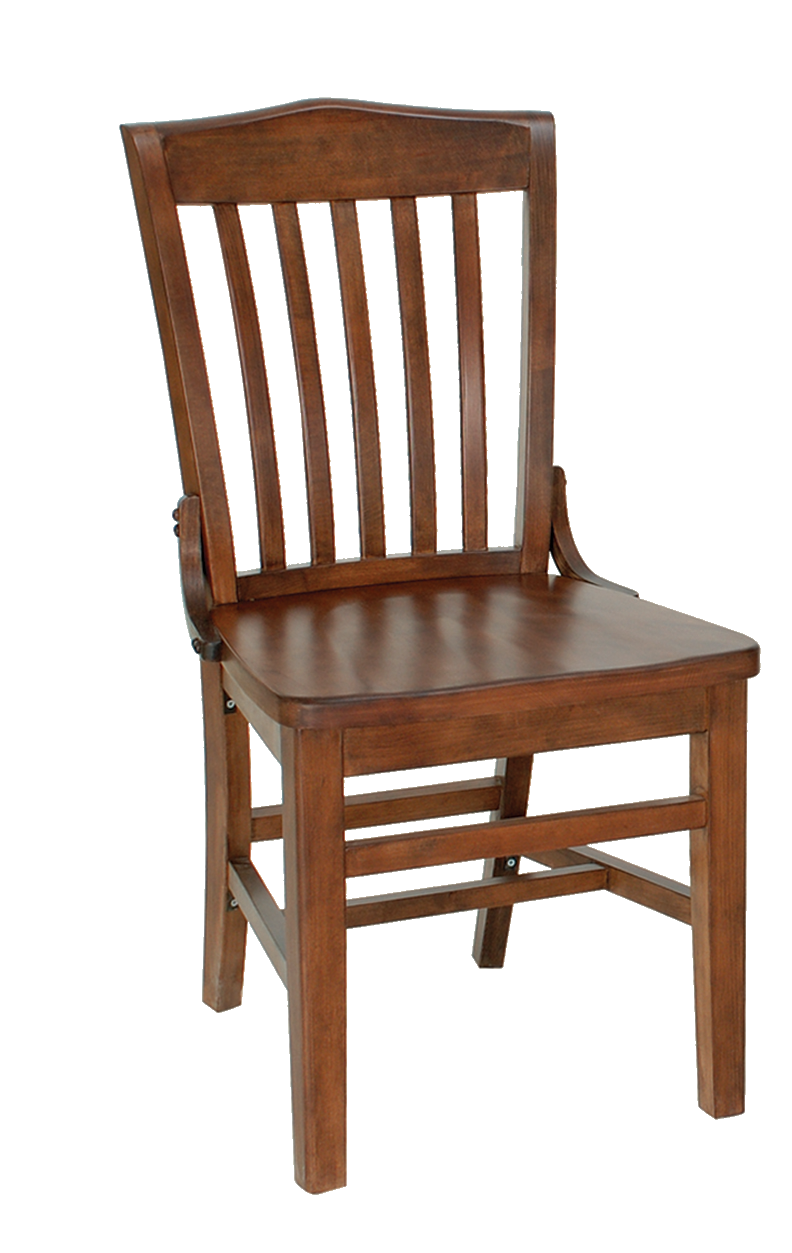 How do we model reality in our heads?
We identify...
Object
-s
...we find interesting
Then, we find...
Relationship
-s
...between our...
Object
-s
Each relationship can connect multiple objects...
Relationship
Relationship
Relationship
Object
Object
Object
...and each object can be present in multiple connections.
Each relationship can connect multiple objects...
Relationship is specifically defined n-dimensional set of objects
Relationship
projection
Object
...and each object can be present in multiple connections.
Which objects do we find interesting for modelling?
I can describe anything now!
I know whento performparticular operation
Relationship
projection
Now I can change the state
Category
Rule
Object
Operation
MENTION – USE duality
I am using category here.
Relationship
P
R
Category
Object
Rule
R
R
I am thinkingabout category here.
R
Operation
Diamond of Attention Focussing
I am in syntactic part
I can connectrelationship withdynamic rule!
Relationship
P
R
Category
Object
Rule
R
R
I am in dynamic part
I can connectoperation withspecific categories!
R
characteristic
characteristic
characteristic
characteristic
Operation
Diamond of Attention Focussing
Relationship
R
P
Category
Object
Rule
R
R
R
characteristic
characteristic
characteristic
characteristic
Operation
Road (street) - Objects and relationships
14
Název prezentace v zápatí
Example – world best known story
killing
killing
Juliet
Romeo
In love with
In love with
killing
Paris
We can see that some connections are somehow similar – they belong to the same category:
killing
killing
Juliet
Romeo
In love with
In love with
killing
Paris
It‘s possible to classify everything we see in the diagram. But how to classify our objects?
killing
killing
Juliet
Romeo
In love with
In love with
killing
Paris
We could certainly divide the objects to men and women:
killing
killing
Juliet
Romeo
In love with
In love with
killing
Paris
But won‘t it be more useful to show, which character belongs to the house of Montague and which one to the house of Capulet?
killing
killing
Juliet
Romeo
In love with
In love with
killing
Paris
It probably depends on a context – a mental model we want to build. Sometimes, both categorizations may be useful:
killing
killing
Juliet
Romeo
In love with
In love with
killing
Paris
Classifications are blurredGood or bad?
Certainty
Items (= objects as such, not their constructs) belongs to a category with a given certainty
Item can belong to more categories!
Category
CI-connection
Item
Attention
The fact is manifested with a certain attention in a given context
Category
CI-connection
Item
Context
And context givesa design to the manifestation.
And here it is about particular manifestationof CI connection
Manifestation
R-edges
In some cases, it might be also useful to mention non-trivial concepts – contexts, categories, classifications or manifestations
Romeo killing Romeo
Juliet killing Juliet
Resulting in
Romeo in love with Juliet
Juliet belonging to Capulets
Romeo belonging to Monteques
Fact2
Fact3
Fact1
<fact1> and <fact2> and <fact3>
Story plot
Belonging to
R-edges
Category
R
CI-connection
Item
Context
R
R
R
Manifestation
Context serves as a model. The base edge defines the set of categories to classify its items to
Context base
One category can existin more contexts andvice versa.
Category
base
R
CI-connection
Item
Context
R
R
R
Manifestation
Why we need it?
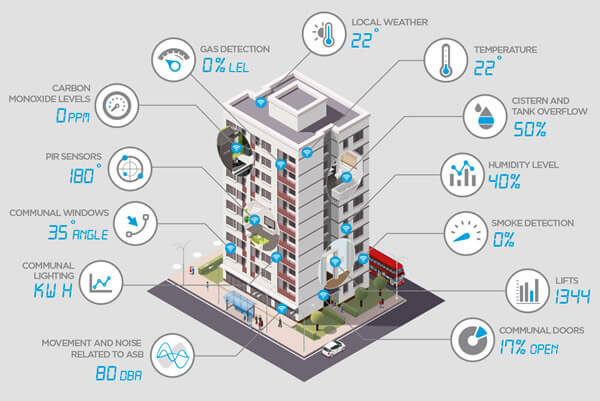 Examples
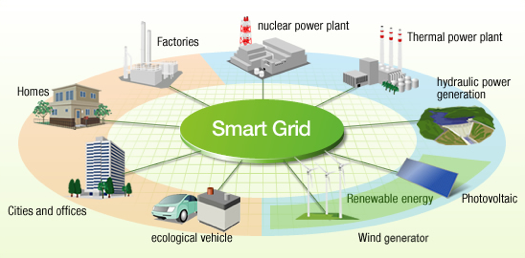 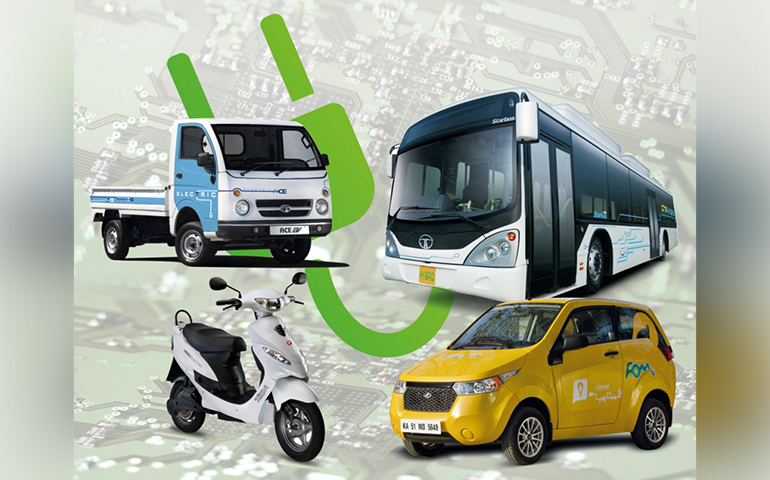 Conclusion
Sources
STANÍČEK, Zdenko. SSME* - Service Systems, Modelling, Execution, Education, Evaluation [online]. Brno, 2009. available at: https://seslab.fi.muni.cz/media/3277865/ssmestar_manuscript.pdf. Manuscript. Masaryk University, Faculty of informatics.
Walletzky, L., Carrubbo, L., Mouzhi, G. - "Exploring complex service design: Understanding the Diamonds of Context„, Naples Forum on Service, 2019
Walletzky, L., Carrubbo, L., Mouzhi, G.: Modelling Service Design and Complexity for Multi-contextual Applications in Smart Cities, ICSTCC konference proseedings, 2019
Caputo, F., Walletzky, L., Ge, M., Carrubbo, L.:Combining the pillars of the Naples forum on Service: a multi-dimensional constructive tool, Naples Forum on Service, 2017
30